Workshop guide
Facilitator: 
Read notes to prepare. See English file. 
Amend slides if needed.
Ready the family-facing materials.
Display slide 2 as families arrive.
Prove it
ማረጋገጫ አቅርቡ
አጀንዳ
እንኩዋን ደህና መጡ
የንባብ ጠቃሚ ምክር
“ከባድ ቃላትን እንዴት ማያያዝ እንዳለብኝ ተማርኩ!
የልምምድ ጊዜ
በጥልቀት ማሰብ እና ማስተካከል
የቤተሰብ መተማመን የዳሰሳ ጥናት
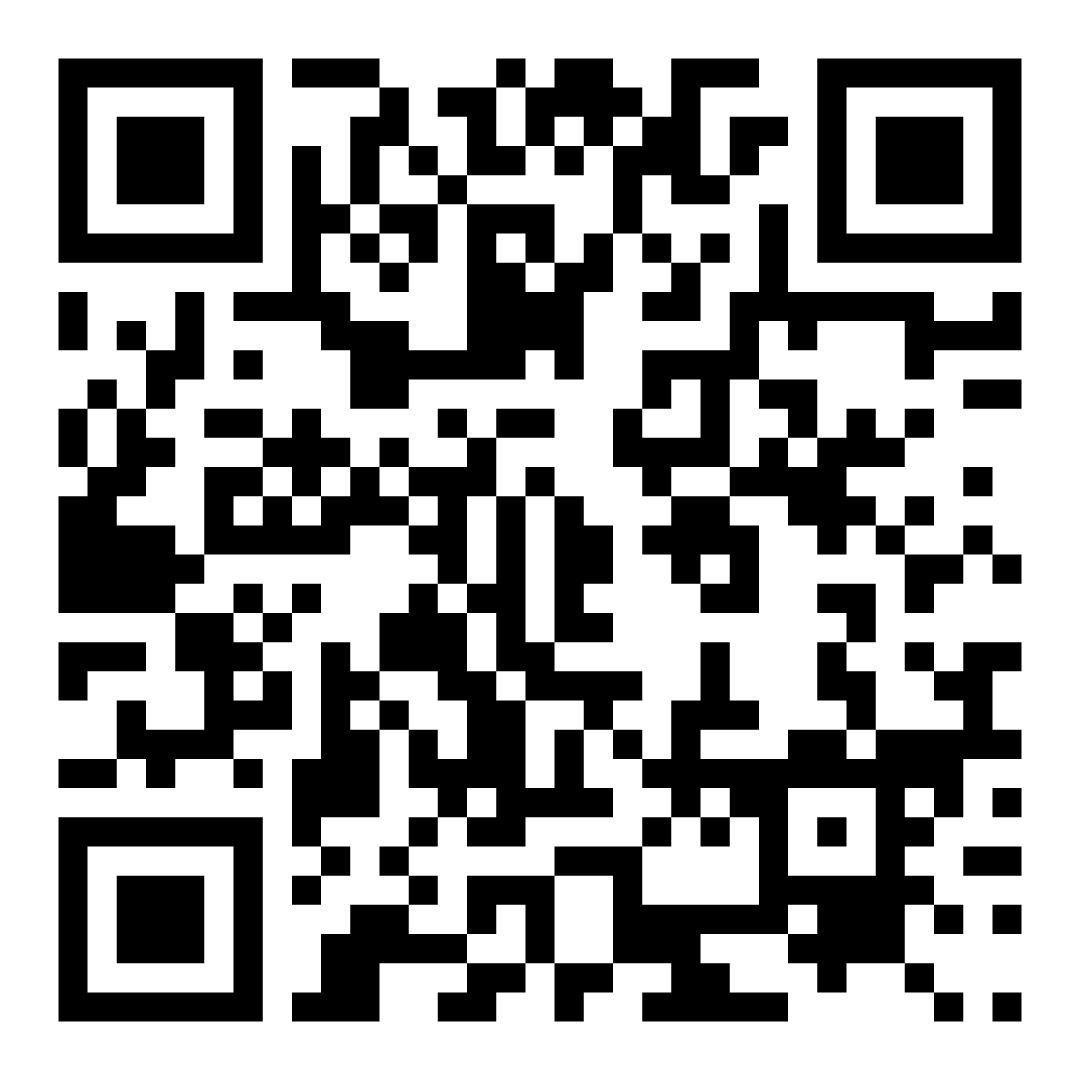 ከልጅዎ ጋር ስለማንበብ የሚሰማዎትን ለማጋራት ይህንን ኮድ ስካን ያድርጉ።
የአውደ ጥናት መመሪያዎች
መዘጋጀት።
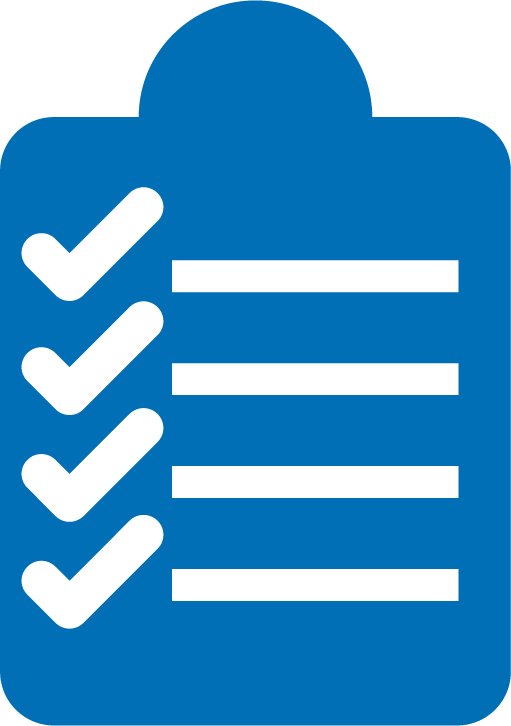 ተገኙ።
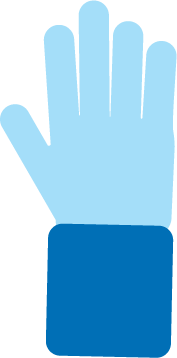 ትሁት ሁኑ።
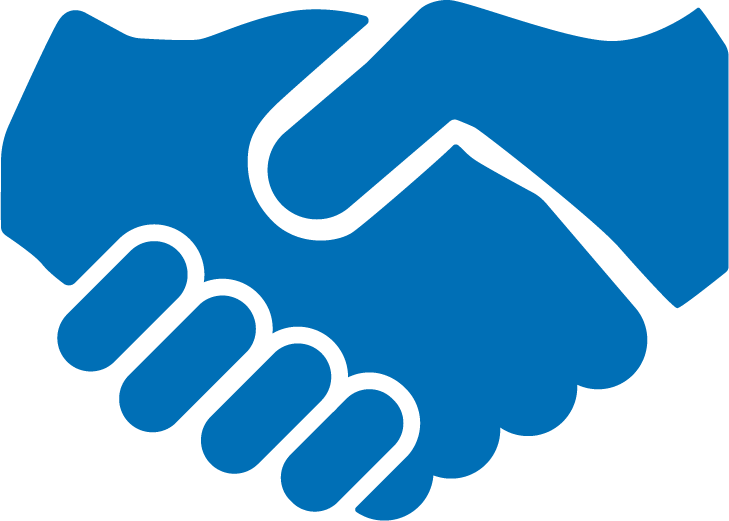 ጥያቄ ይጠይቁ።
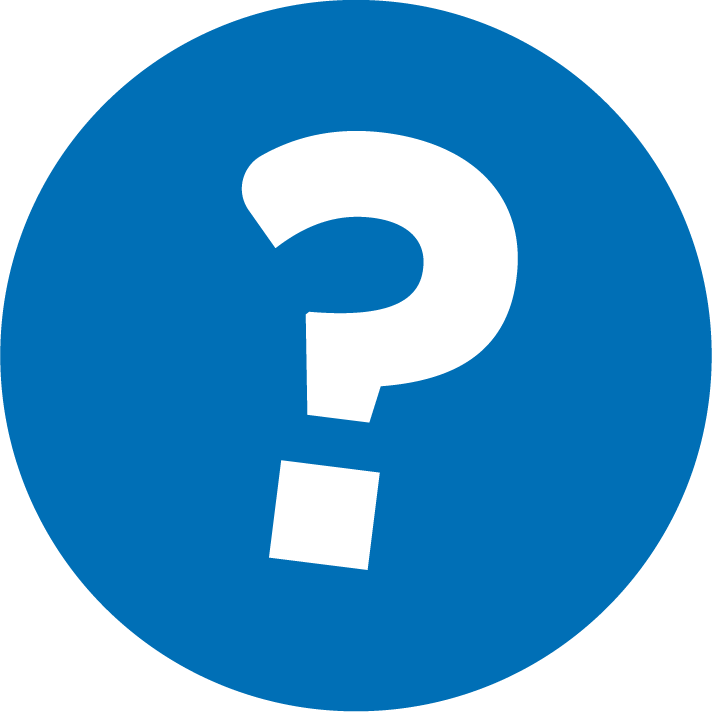 ማረጋገጫ አቅርቡ!
1
ሀሳብህ/ሽን ተናገር/ሪ።
ከሀሳብህ/ሽ ጋር የሚስማማ ማስረጃ ተናገር/ሪ።
2
ይሄ ጠቃሚ ምክር ልጆች ሀሳባቸውን መፅሀፉ በሚለው መሰረት እንጂ እንደመሰላቸው እየፈጠሩ እንዳያወሩ ለማድረግ ይረዳል!
ከመፅሀፉ ውስጥ ሀሳብህን/ሽን የሚደግፉ ምስሎች ወይም ቃላት አግኝ/ኚ።
3
የስነ-ፅሁፍ ስያሜዎችን ይመልከቱ
የአንድ ነገርን እውነተኛነት የሚያረጋግጥ።
ማረጋገጫ
ማብራሪያ
እንደምሳሌዎች እና ማስረጃዎች አይነት የፁሁፉ ቁራጭ ክፍል።
እንመልከት
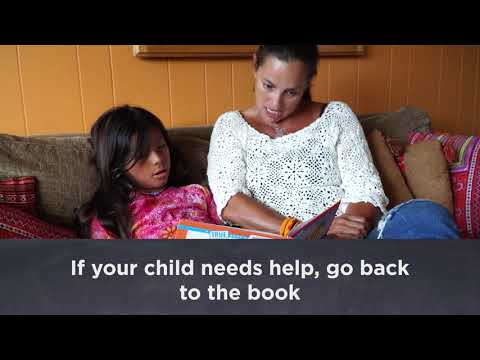 ሀሳብህ/ሽን ተናገር/ሪ
ልጅዎ ሀሳብ ማምጣት ካልቻለ ምሳሌ በመቅረፅ ልታግዙት/ዟት ትችላላችሁ። ከዛም ማብራሪያ እና ማስረጃ እንዲያቀርቡ ጠይቅ።
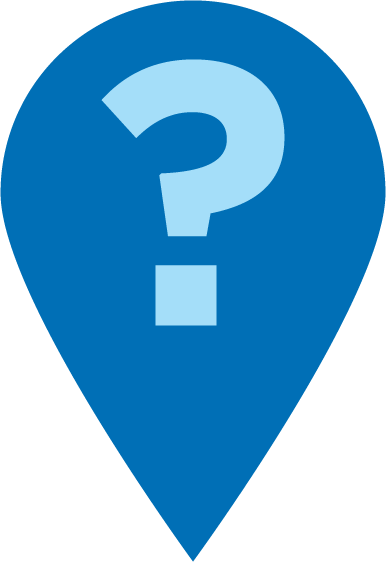 እነዚህን ገጾች ካነበብክ/ሽ በኁዋላ ሃሳብህ/ሽ ምንድ ነው?
ከሀሳባችሁ ጋር የሚመሳሰል ማብራሪያ አቅርቡ
ምሳሌ
ልጅ፡ መፀሀፉ ለምን “መዋኘት የምትወደው ዳክዬ” እንደተባለ አውቃለሁ። 
አዋቂ: “በጣም ጥሩ! የበለጠ አብራራልኝ/ሪልኝ።”
ልጅዎ ማብራሪያ እንዲሰጥ መጠየቅ እያንዳንዱ የፅሁፍ ክፍሎች እንዴት እንደሚዛመዱ ይረዳል።
በጣም ደስ ይላል።. ይሄን እንዴት አወቅህ/ሽ። 
የበለጠ አብራራ/ሪ።
በጣም ደስ የሚል እሳብ ነው። ይሄንን ሀሳብ እንድታስብ/ቢ ከአደረገህ/ሽ ማብራሪያዎች መካከል አንዳንዱን ንገረኝ?
ልጅ፡ “በቃ፣ ዌብ መዋኘት ትወዳለች። ስለዚህ ታሪኩ ስለ ዌብ ነው።”
ምስሎች/ቃላት ፈልጉ
አዋቂ: “ልታረጋግጥ(ጭ)ልኝ ትችላለህ/ትችያለሽ? ከመፀሀፉ ይሄንን ሀሳብ ያገኝህ(ሽ)በትን ቦታ አሳየ(ይ)ኝ። ”
ልጅ: “በዚህ አርፍተነገር ላይ ዌብ መዋኘት ይወዳል ይላል።”
አዋቂ: “የትኛው ትንሽ ዳክቴ ዌብ እንደሆነ ማወቅ እፈልጋለሁ። እዛኛው ኩሬ ውስጥ ሊዋኝ ይችላል ብዬ እገምታለሁ። ንባባችንን እንቀጥል።” 
ልጅዎን ከታሪኩ ውስጥ ማረጋገጫ ምስሎች ወይም ቃላት በመጠየቅ ወደ መስመራቸው እንዲመለሱ ይረዳል።፡
ንባብ = ውይይት (K-1)
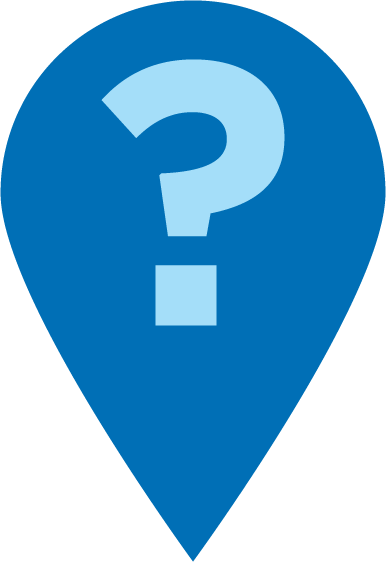 ስለዚህ ታሪክ ምንድን ነው ሃሳብህ/ሽ?
ከታሪኩ ምሳሌ ይሄንን የሚያረጋግጥ ምሳሌ ልትሰጠኝ/ጭኝ ትችላለሀ/ትችያለሽ?
ለዚህ ማረጋገጫ የሚሆነውን ምስል ጠቁም/ሚ።
ለማብራሪያህ/ሽ ግልፅ ማስረጃ አቅርበሀል/ሻል። ጎበዝ!
ንባብ = ውይይት (2-3)
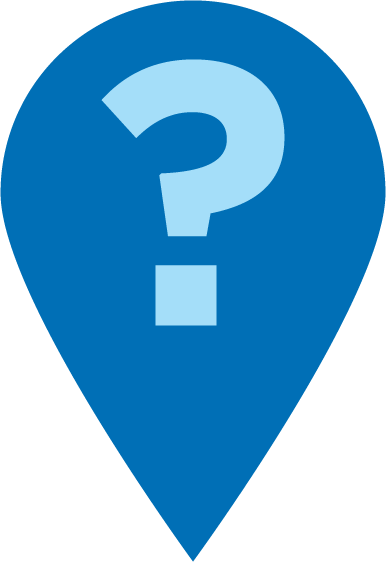 ይሄንን ካነበብክ/ሽ በኋላ ሀሳብህ/ሽ ምንድን ነው? አብራረተህ/ሽ ንገረኝ/ሪኝ።
የትኛው የገፀ-ባህሪ ንግግር ወይም ድርጊት ነው ይሄንን እንድታስብ/ቢ ያደረገህ/ሽ? መቼ?
የዚህ ታሪክ ችግር ወይም ግጭት ምን ይመስልሀ/ሻል? እነዚህን ሀሳቦች ከመፅሀፉ የሚያረጋግጥ ማስረጃ የትኛው ነው?
ባለብዙ ቋንቋ ቤተሰብ
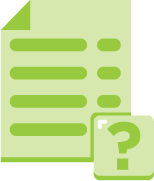 ከማስረጃ ጋር ገፁን ወይም አንቀፁን ጠቁሙ- ጠይቁ “የት እንደሆነ አሳዩኝ” ወይም “ለምን”።
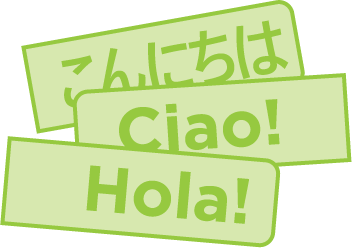 ይሄንን በማንኛውም ቋንቋ ለተፃፉ መፅሀፍት ተጠቀሙ ።
የልምምድ ጊዜ
ሀሳብህ/ሽን ተናገር/ሪ።
1
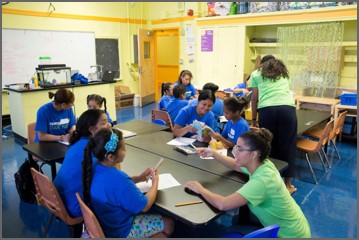 ጥያቄ ሲኖርዎት ጥሩኝ!
2
ከሀሳብህ/ሽ ጋር የሚሄድ ማስረጃ ተናገር/ሪ።
ከመፅሀፉ ውስጥ ሀሳብህን/ሽን የሚያረጋግጡ ምስሎች ወይም ቃላት አግኝ/ኚ።
3
በጥልቀት ያስቡ
የንባብ  ጠቃሚ ምክር ላይ ጥያቄዎች አሎዎት?
ይዙሩ እና ከልጅዎ ጋር ይነጋገሩ: ይህንን የንባብ ጠቃሚ ምክር በቤት ውስጥ ለመሞከር ዝግጁ እንደሆንን ይሰማናል?
እባክዎን ይህንን በቤት ውስጥ እንዴት ሊጠቀሙት እንደሚችሉ ያጋሩ።
ጥያቄዎ በክፍሉ ውስጥ ያለን ሌላ ሰው ይረዳል!
አስተያየት፣ እባክዎ
የእርስዎ ግብአት የጋራ ጊዜያችንን ያሻሽልልናል!